RAPPEL :CMCD – SAISON 2021-2022Les exigences de la CMCD sont déterminées par le niveau d’évolution de l’équipe première (équipe de référence) et CONCERNENT LES quatre domaines représentant chacun un enjeu essentiel pour la pérennité du Handball et son développement : - Le domaine sportif, afin d’inciter les clubs à disposer d’un réel potentiel d’équipes de jeunes ; - Le domaine technique, afin d’inciter les clubs à disposer d’un encadrement diplômé performant ; - Le domaine des jeunes arbitres ou de l’école d’arbitrage, afin d’inciter les clubs à être aussi acteurs de cette tâche indispensable au bon déroulement des compétitions. - Le domaine des arbitres, afin d’assurer le bon déroulement des compétitions.
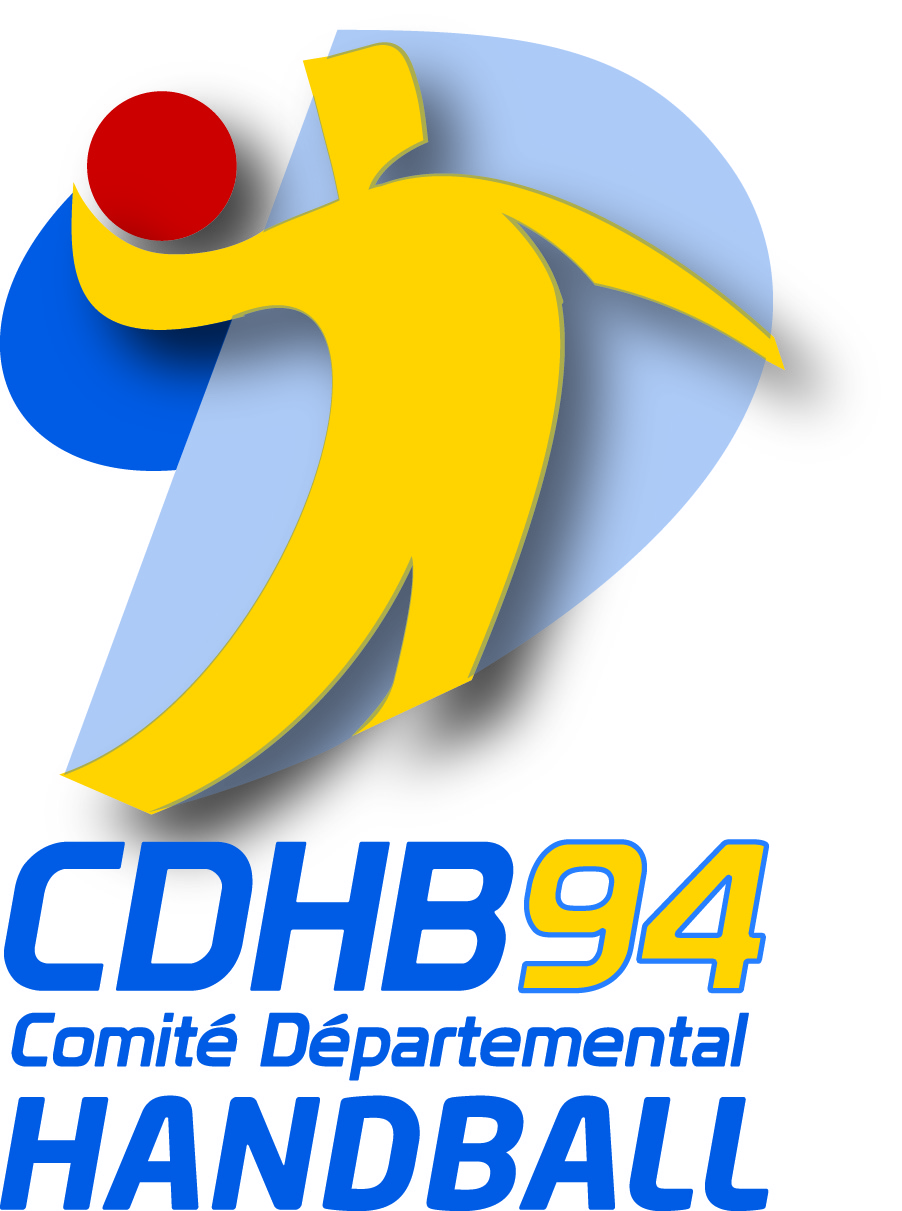 SOCLE SPORTIF : 1 EQUIPE JEUNE DU MEME SEXE QUE L’EQUIPE DE REFERENCE
(doit comprendre au moins 7 licencié(e)s)
SOCLE TECHNIQUE : 1 TECHNICIEN ANIMATEUR DE HANDBALL
SOCLE ARBITRAGE : 1 ARBITRE 
(devra avoir effectué 12 arbitrages au 31 Mai 2022)
SOCLE JEUNE ARBITRE : 2 JEUNES ARBITRES JEUNES 
(chacun devra avoir effectué 5 Arbitrages au 31 Mai 2022)